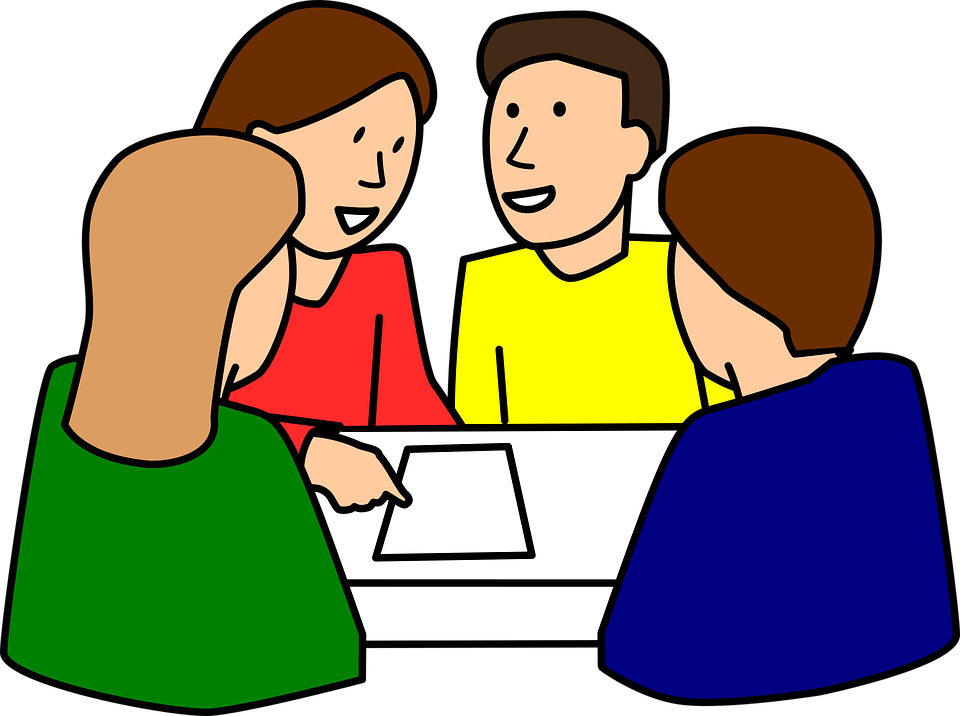 Travail en groupe ou Individuel
[Speaker Notes: Carly
Darcy
Cameron
Jack
Jordan N
Jordan W
Amy
Chloe C
Hailey
Blake
Braden
Chloe K
Matthew
Jayda
Dariya
Jared
Abigail]
1
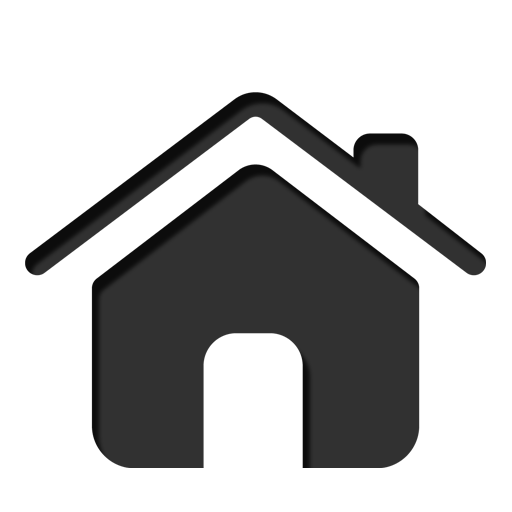 1                                              (..diapo 2)
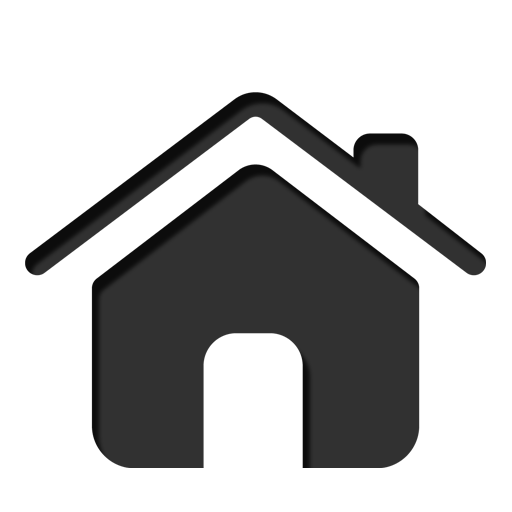 2
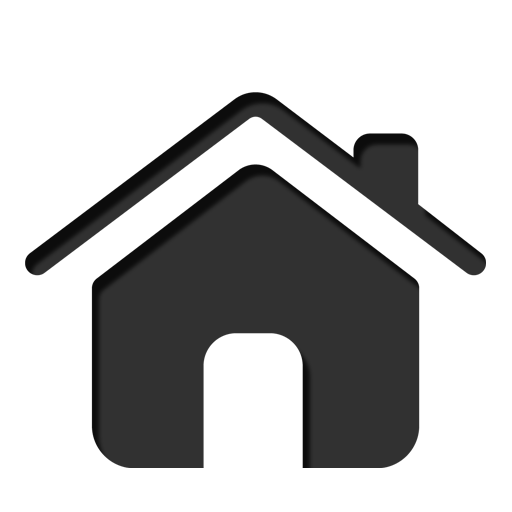 2                                          (..diapo 2)
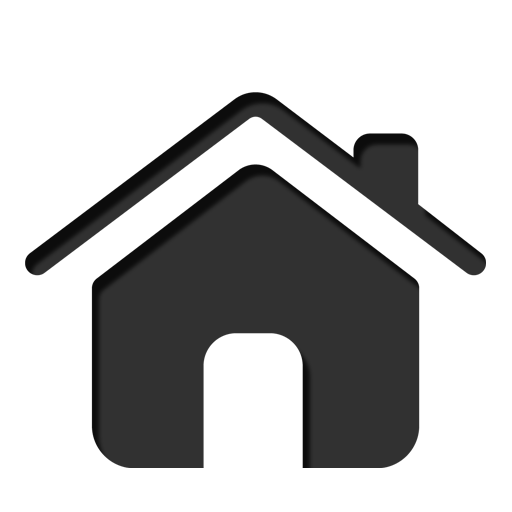 3
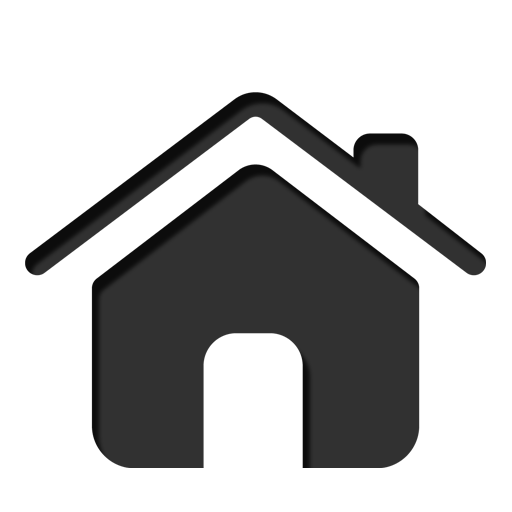 3                                               (..diapo 2)
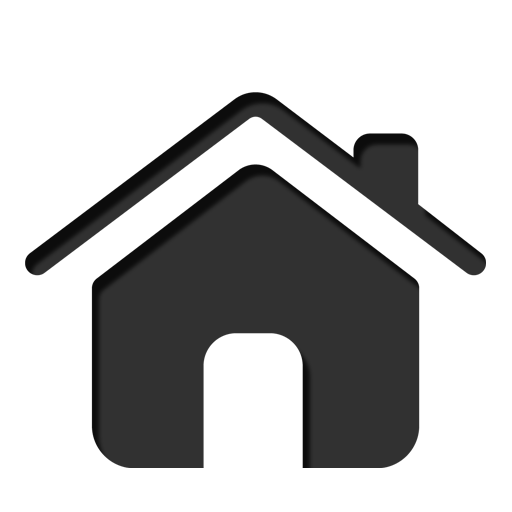 4
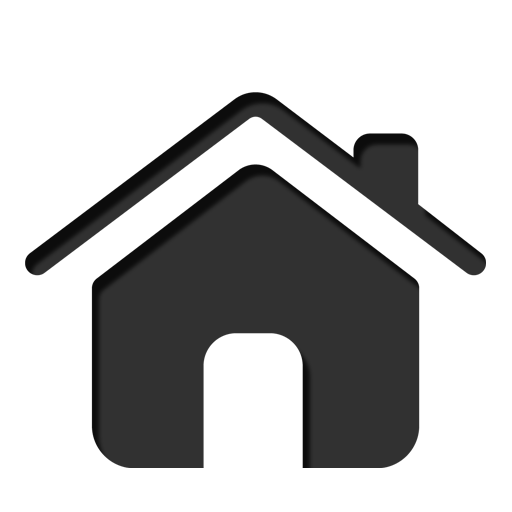 4                                               (...diapo 2)
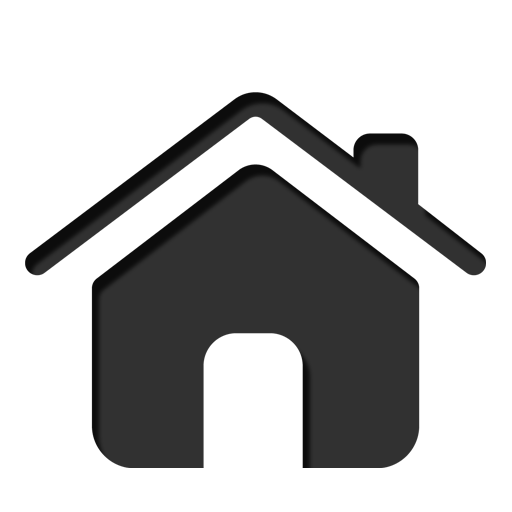 5
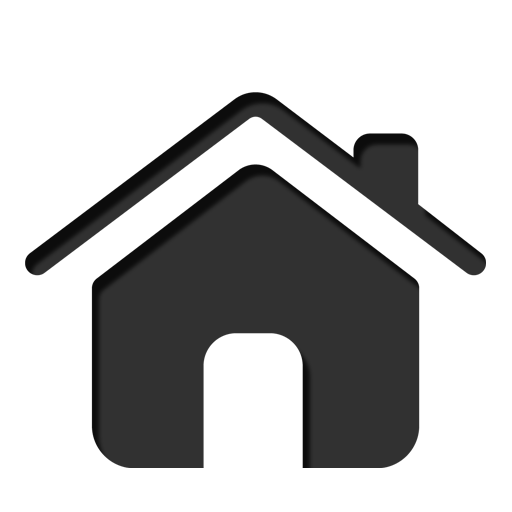 5                                                 (..diapo 2)
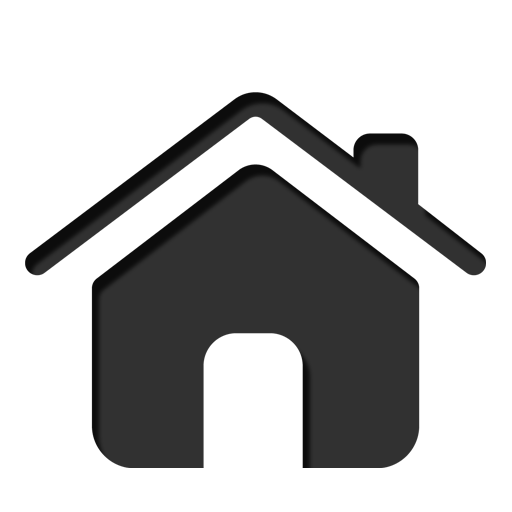 6
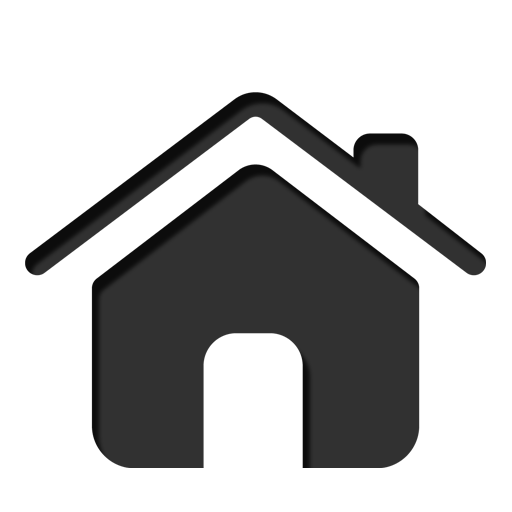 6                                            (..diapo 2)
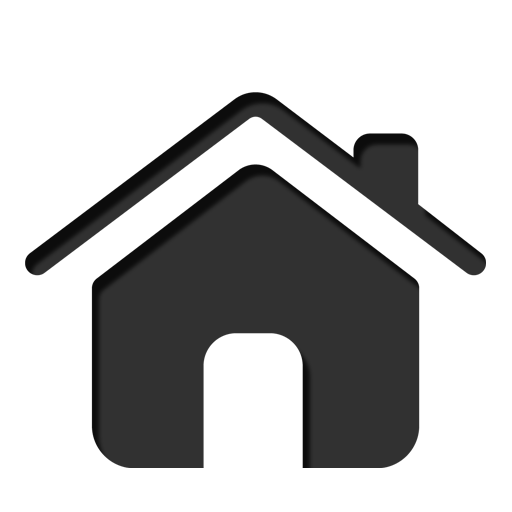 7
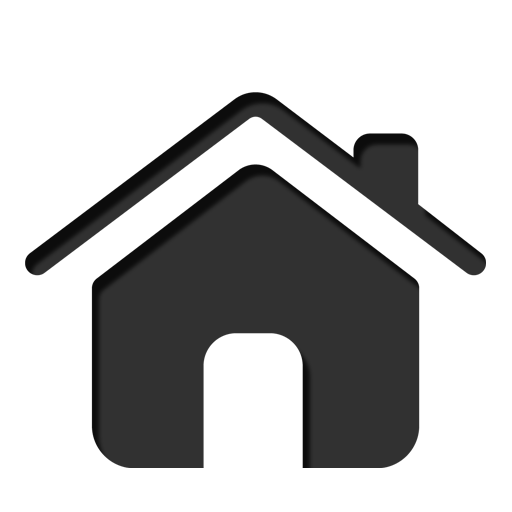 7                                          (..diapo 2)
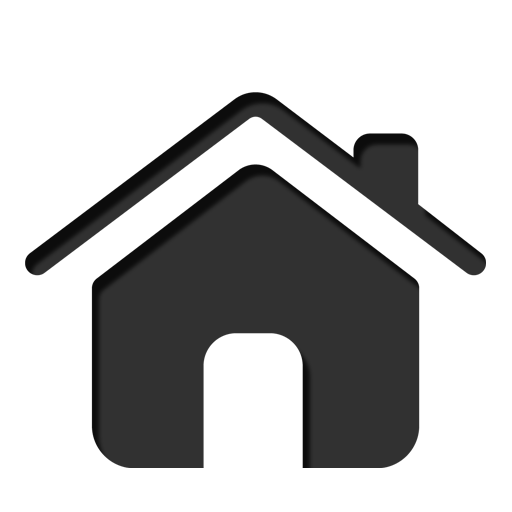 8
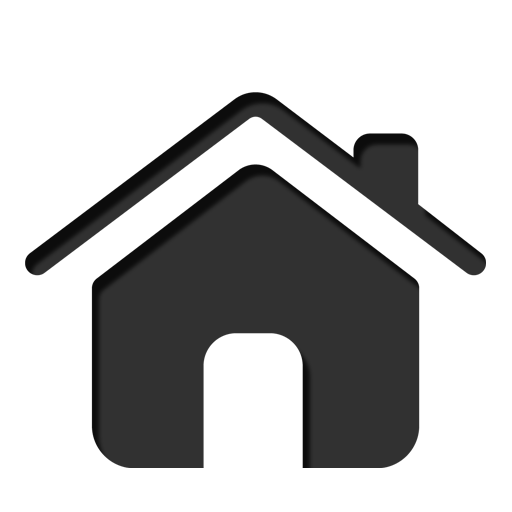 8                                               (..diapo 2)
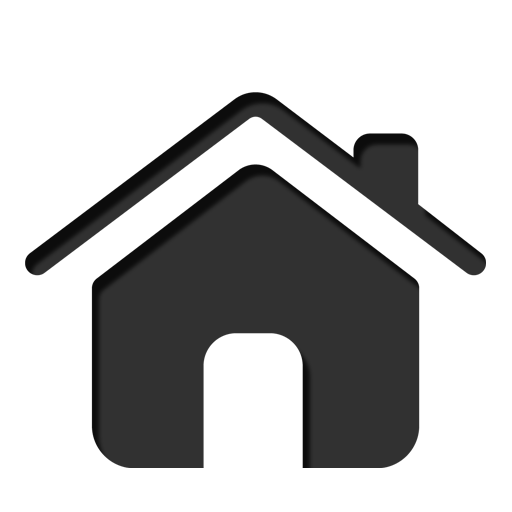 9
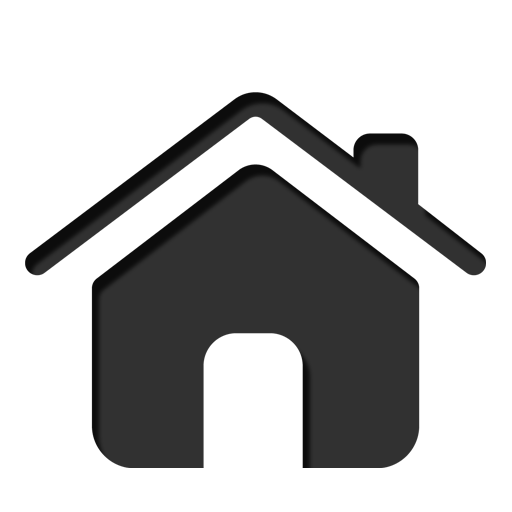 9                                               (...diapo 2)
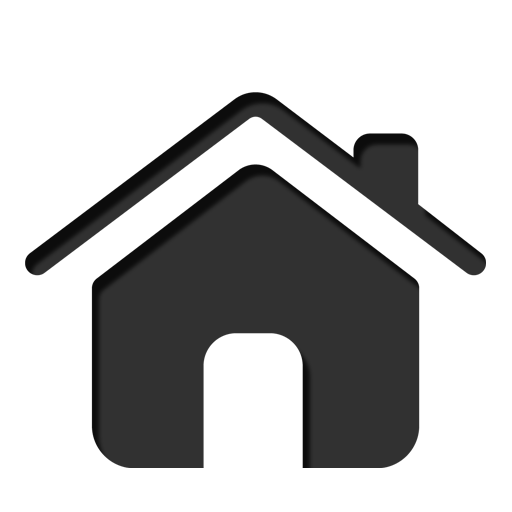 10
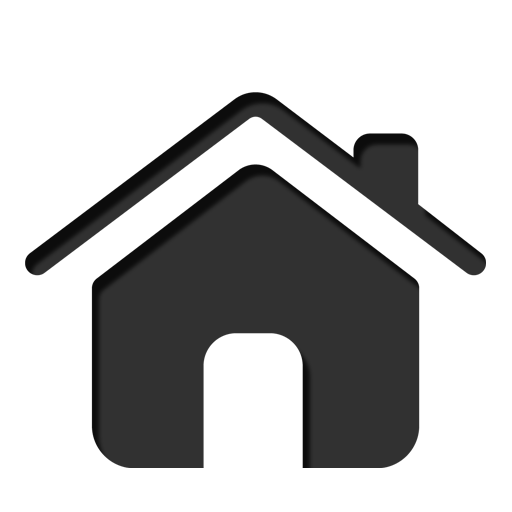 10                                                (..diapo 2)
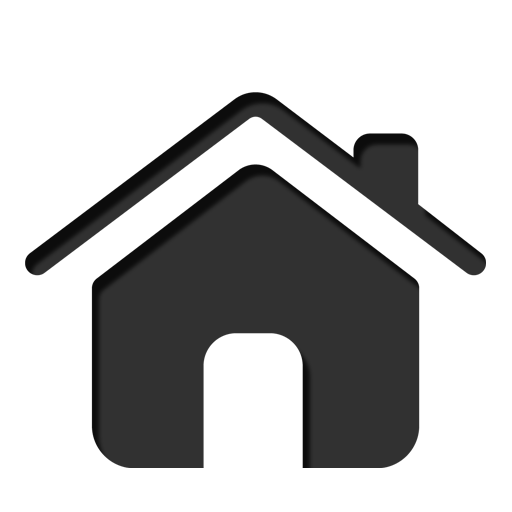 11
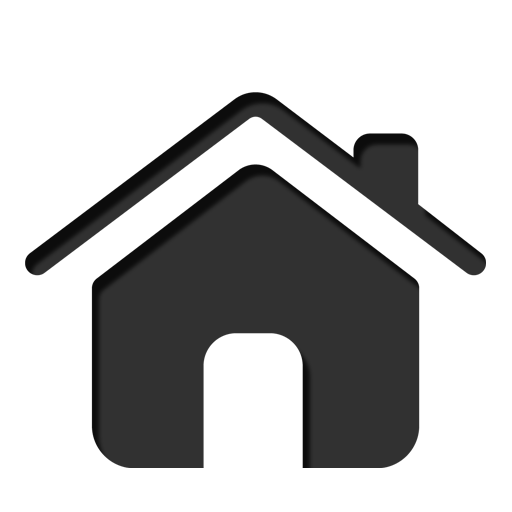 11                                             (..diapo 2)
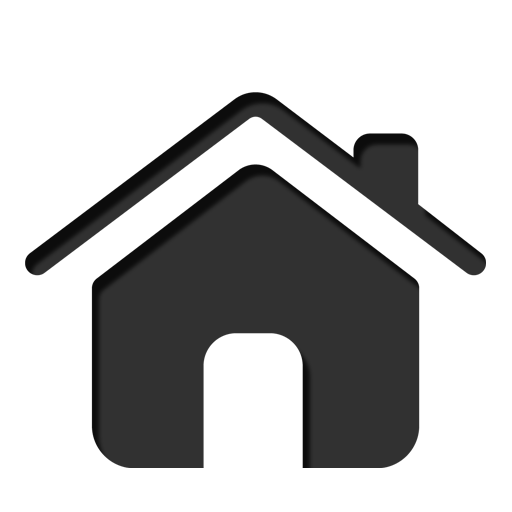 12
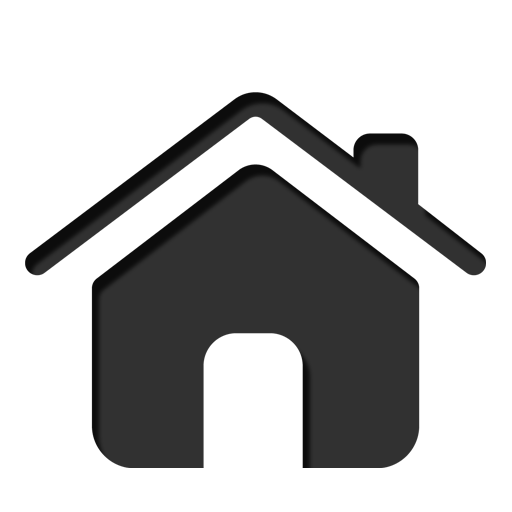 12                                          (..diapo 2)
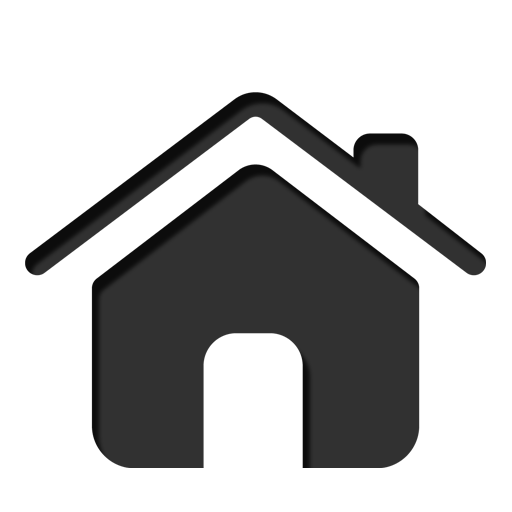 13
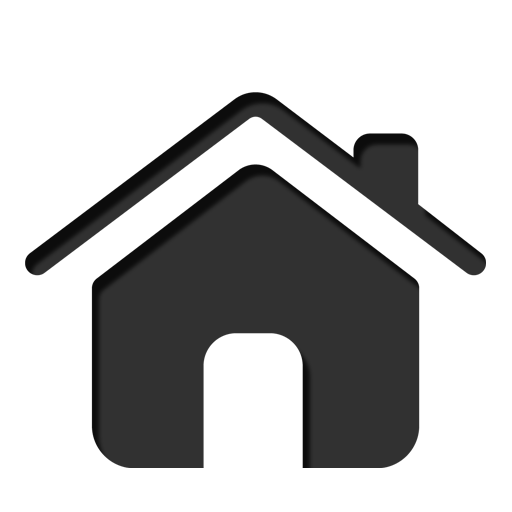 13                                                (..diapo 2)
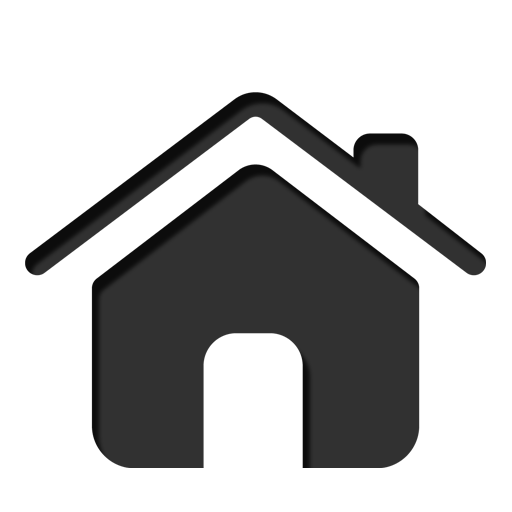 14
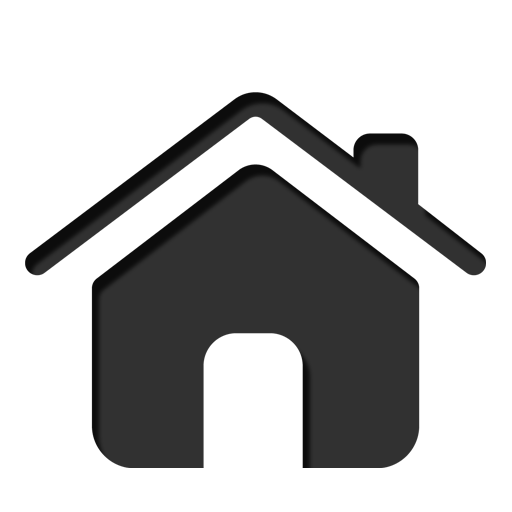 14                                             (...diapo 2)
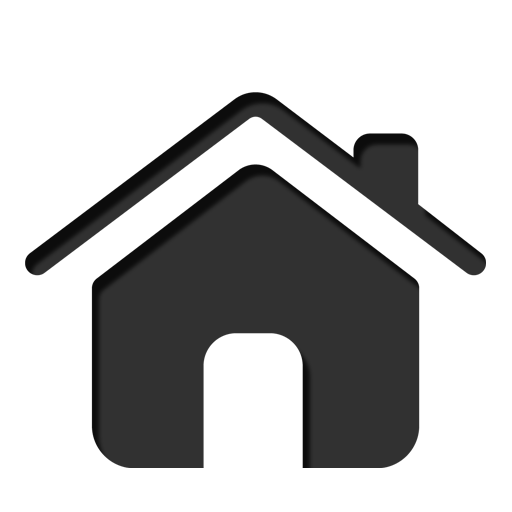 15
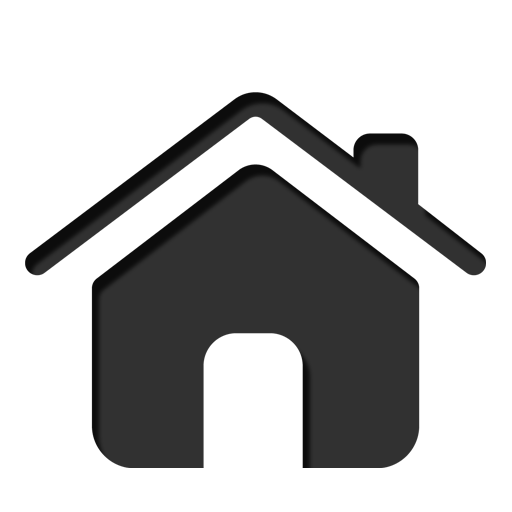 15                                              (..diapo 2)
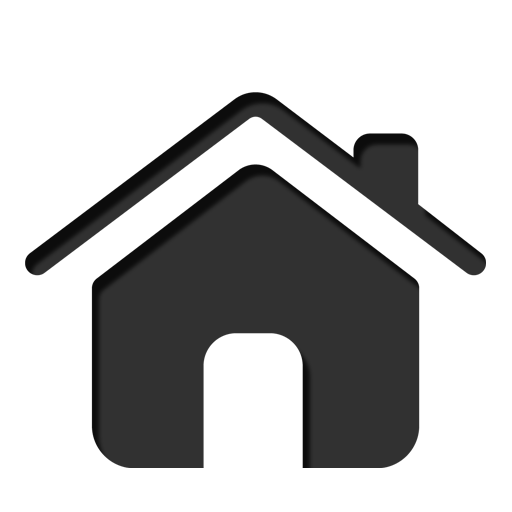 16
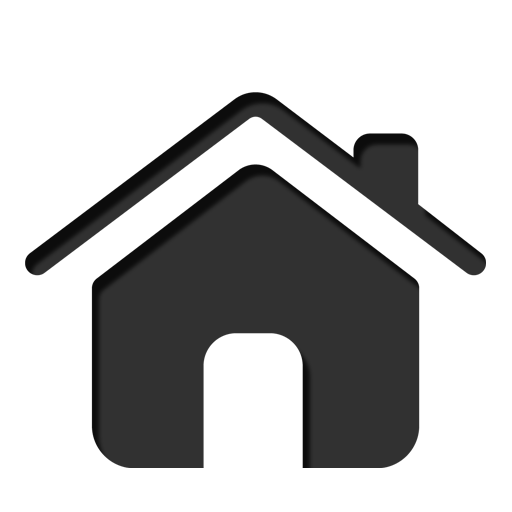 16                                              (..diapo 2)
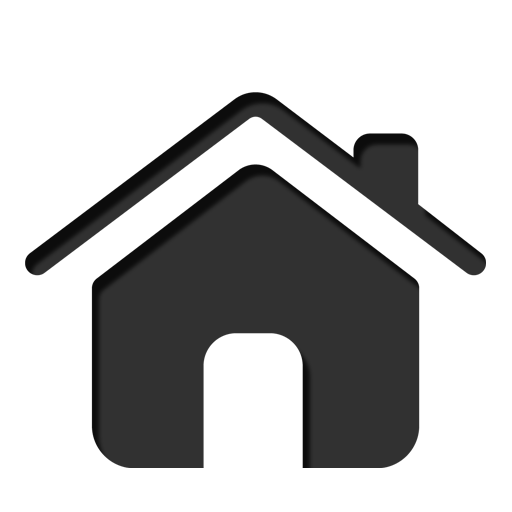 17
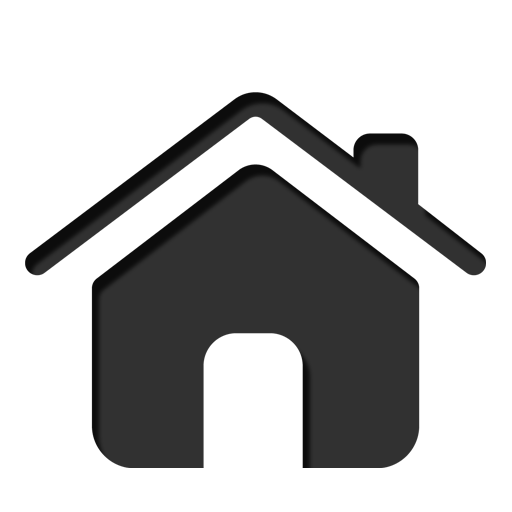 17                                           (..diapo 2)
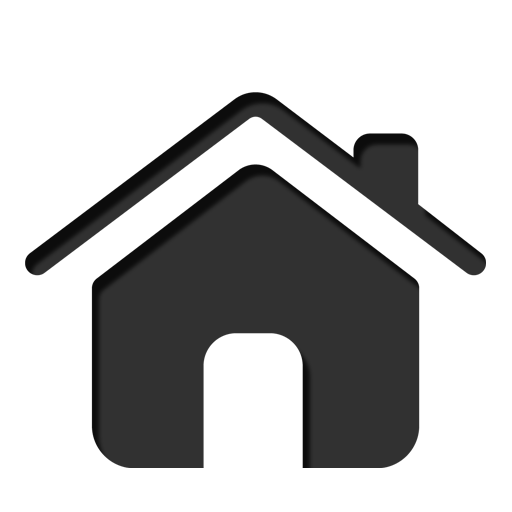 18
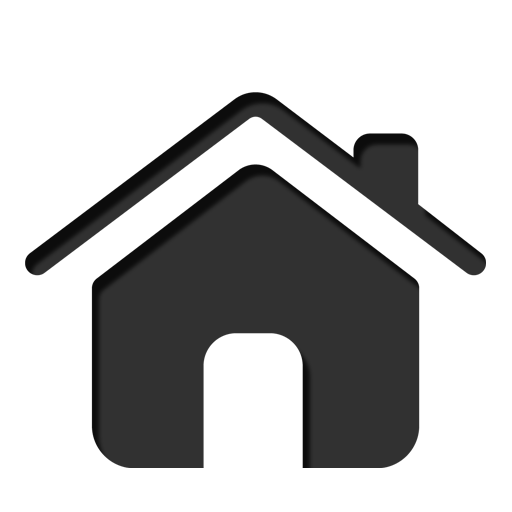 18                                           (..diapo 2)
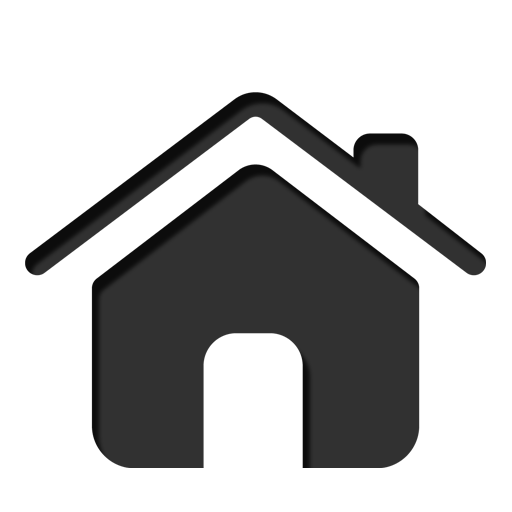 19
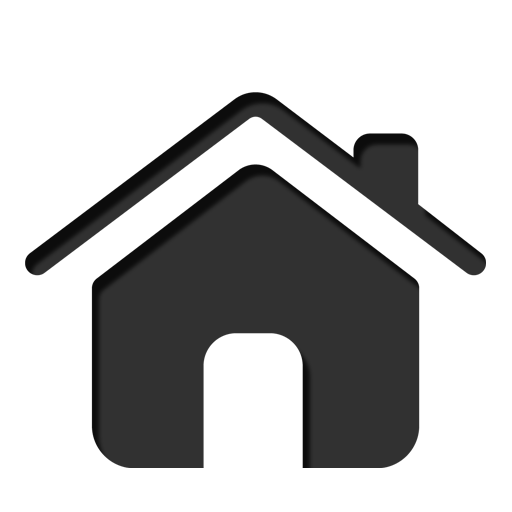 19                                           (..diapo 2)
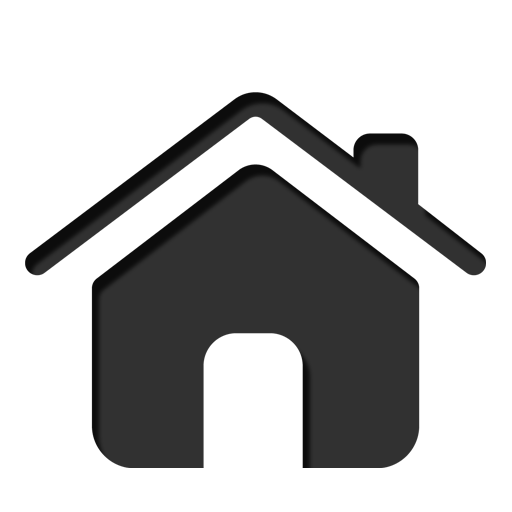 20
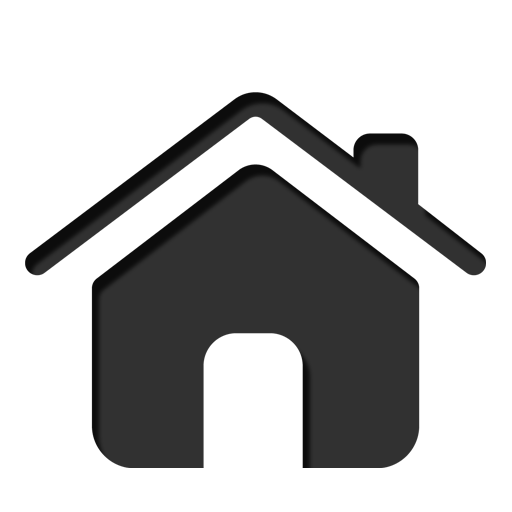 20
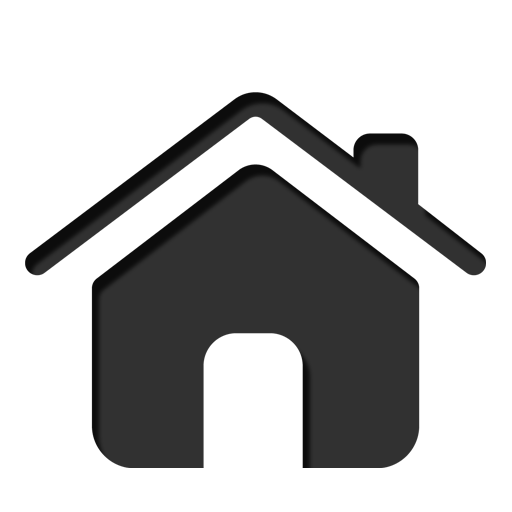